Mathematics
Congruence Worksheet
Miss Oreyomi
Miss Oreyomi
‹#›
Questions
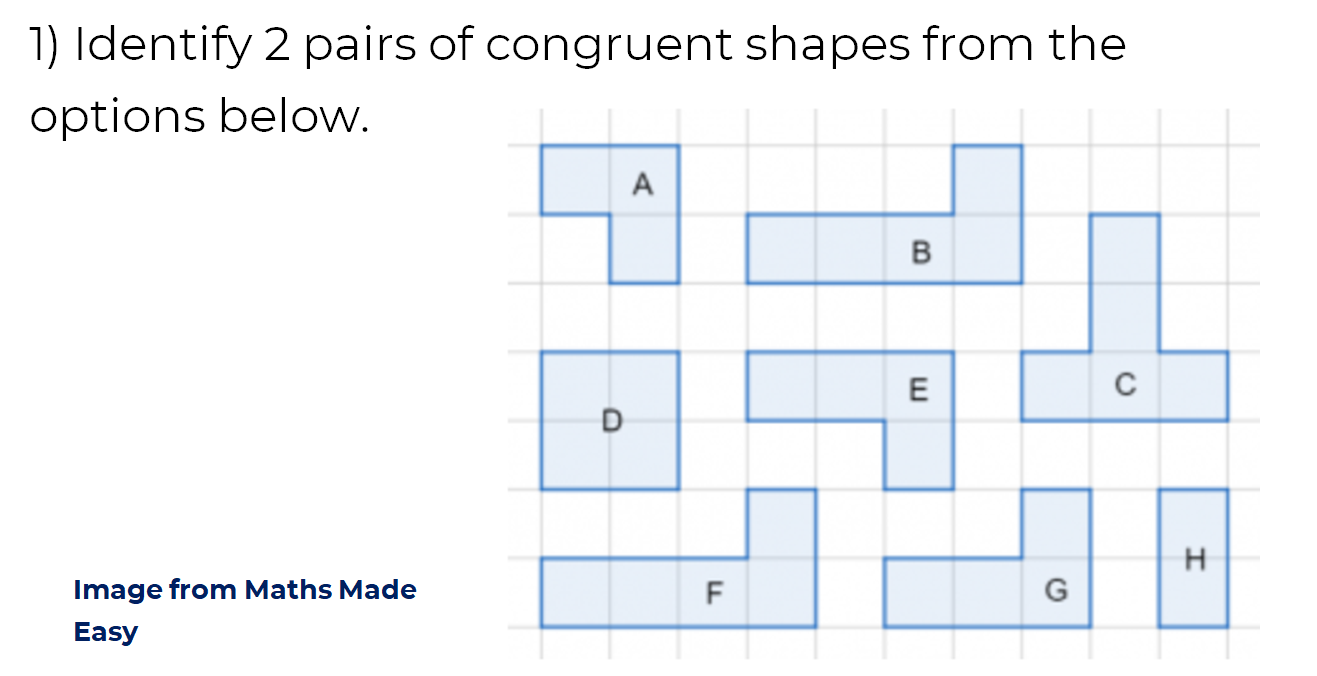 ‹#›
Questions
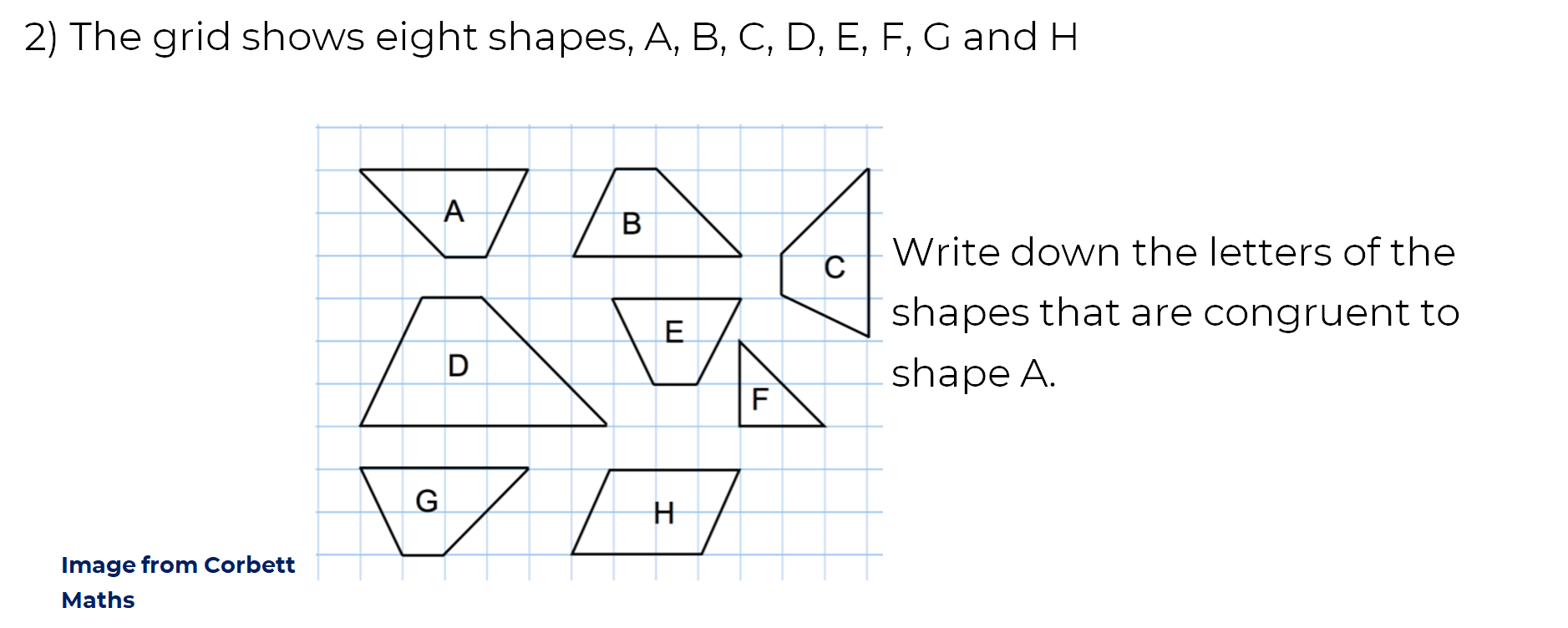 ‹#›
Questions
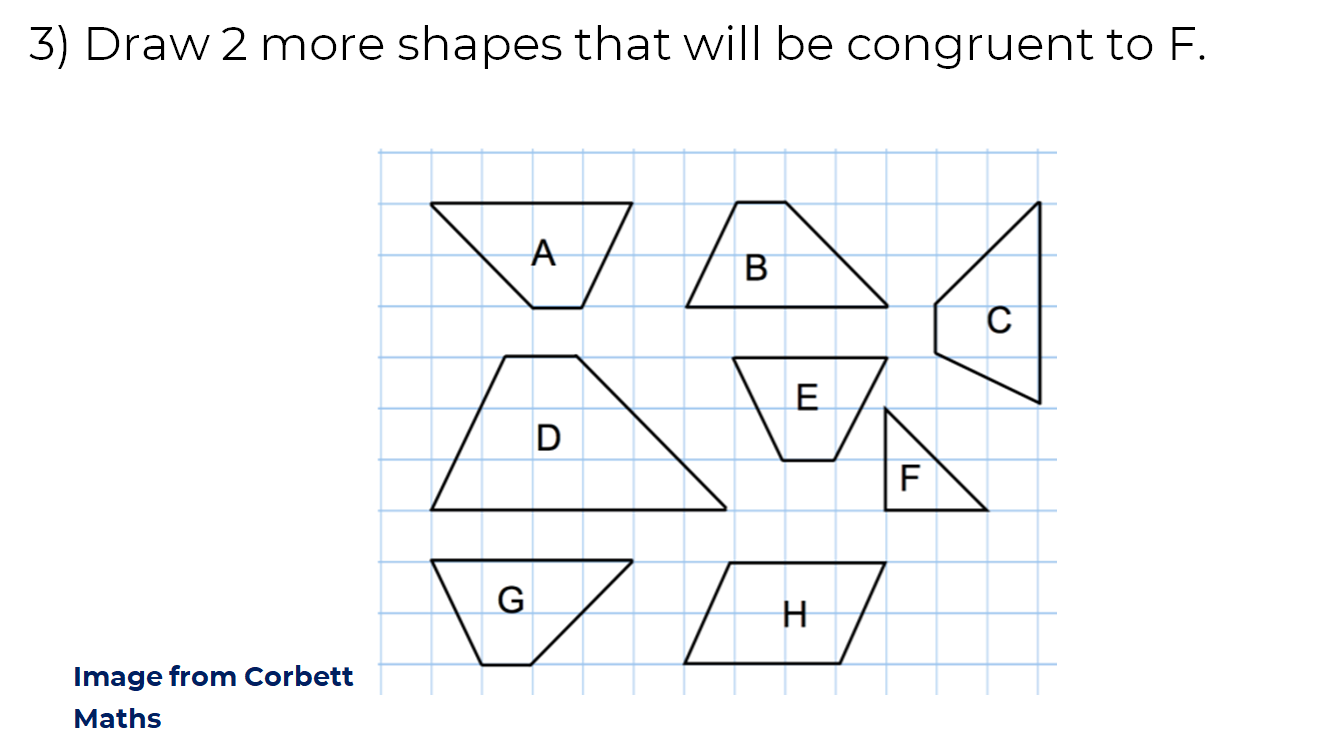 ‹#›